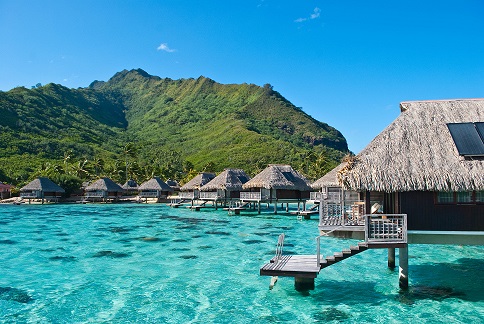 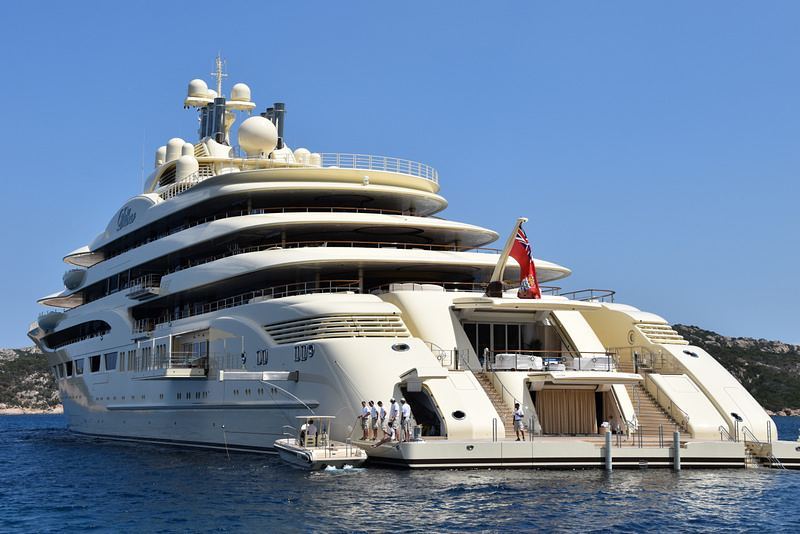 SUPER YACHTS
By šime štokić 2018.
The yacht is smaller or larger vesselfor recreation, sport and nautical tourism.
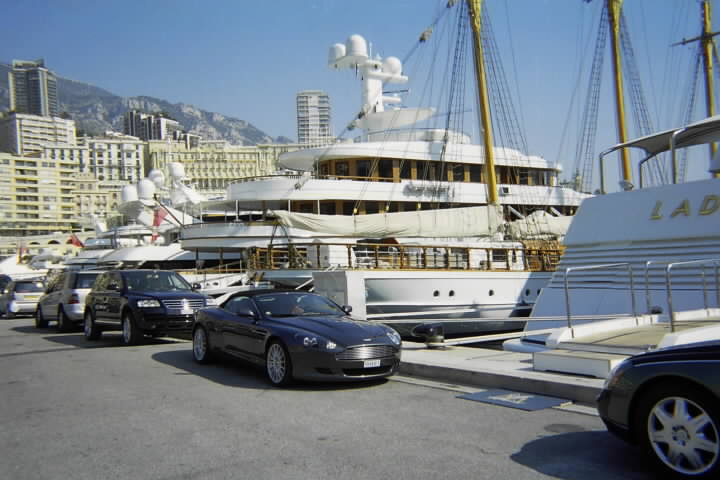 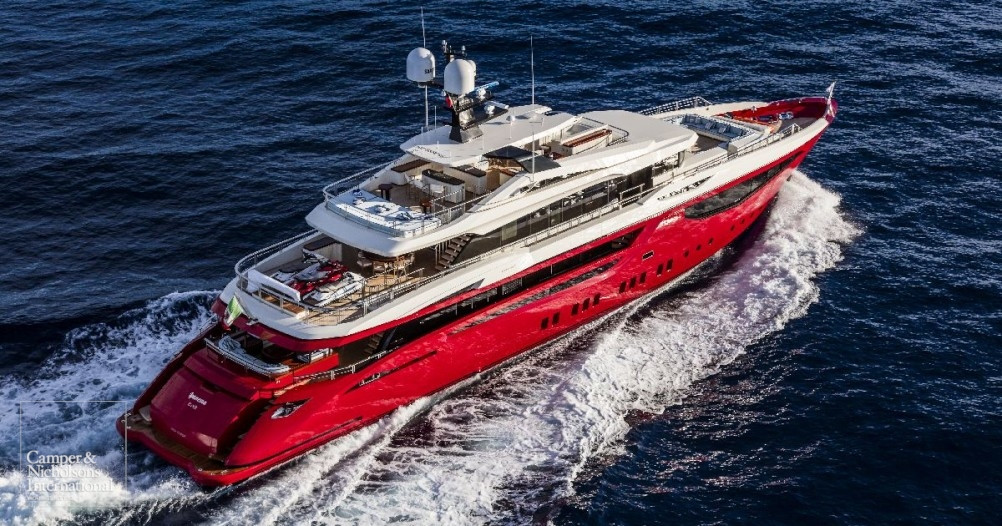 The original definition of the yacht was given by the Dutch navy  which served small and fast vessels to prevent piracy in its waters.
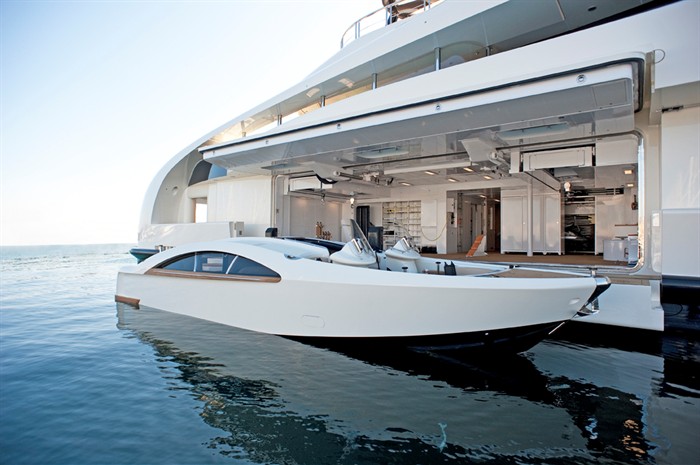 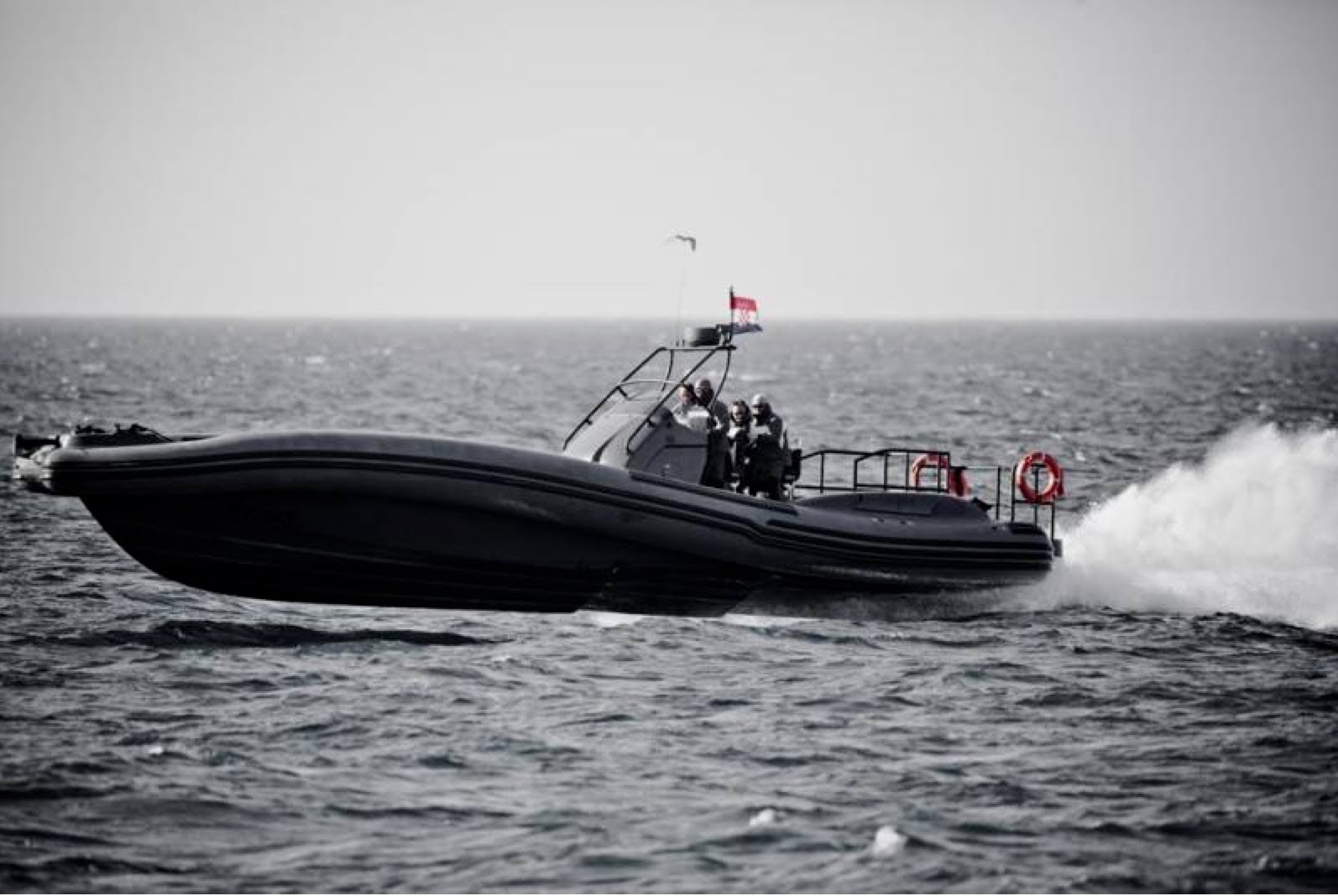 OLIMP – HRVATSKA PROIZVODNJA
Most valued sold Croatian yacht is Princess 82 ( around 3 million EUR )
Yachts tenders are comfortable and possess very strong and fast motors (25 – even 60 knots)
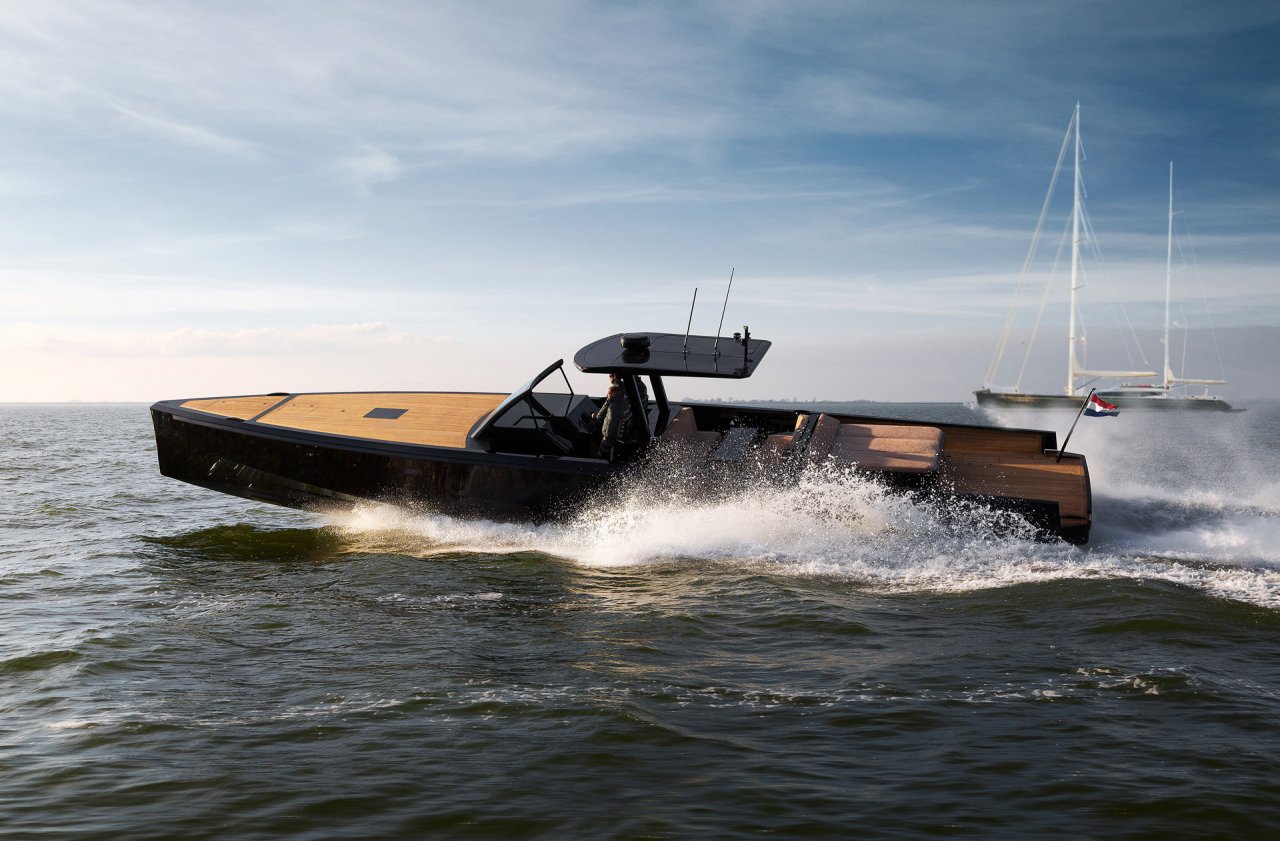 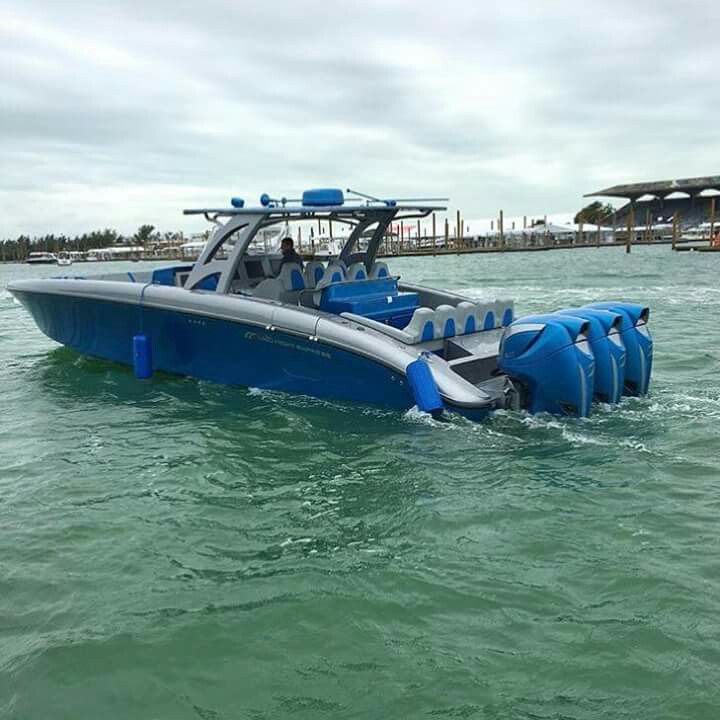 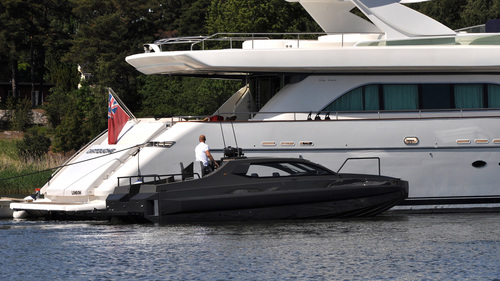 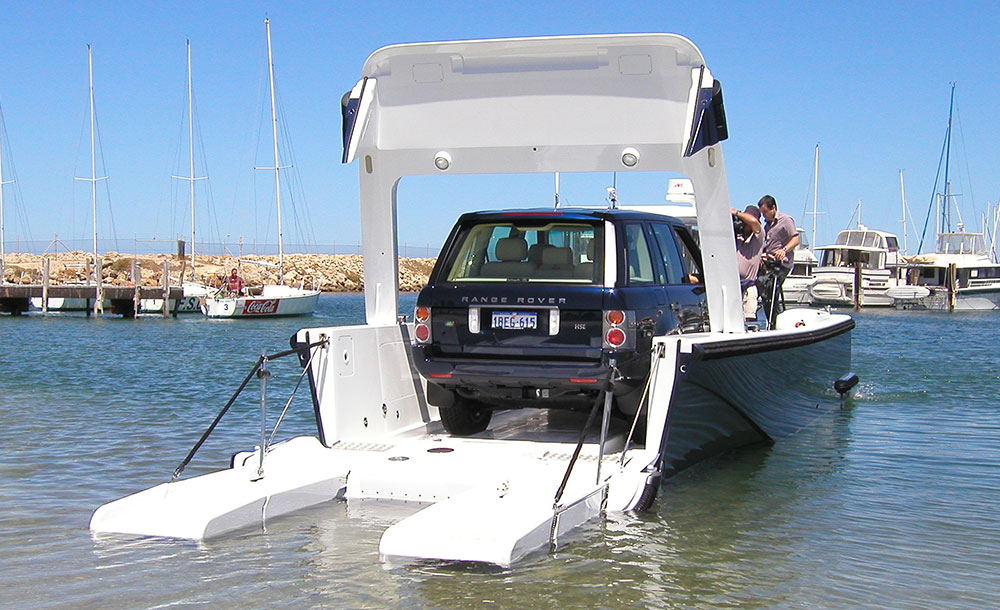 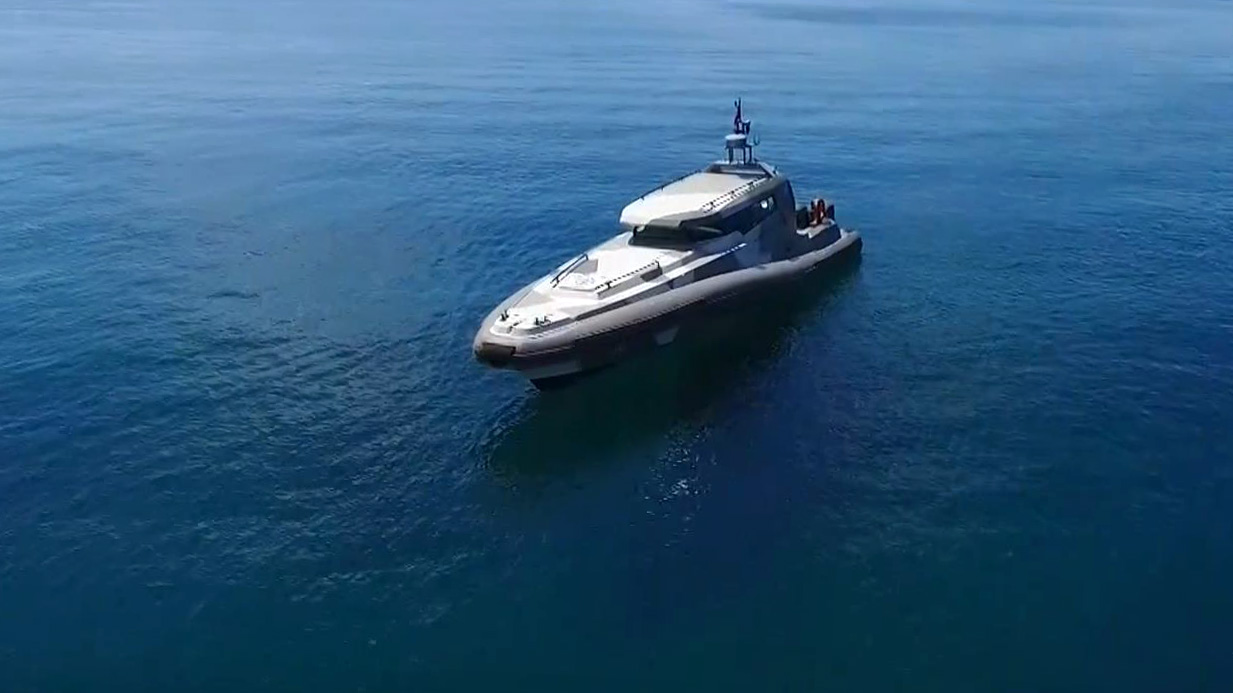 One of the biggest yachts is Dilbar yacht.Yacht Length: 157 mYacht Value: US$ 600 millionOwner: Alisher Usmanov
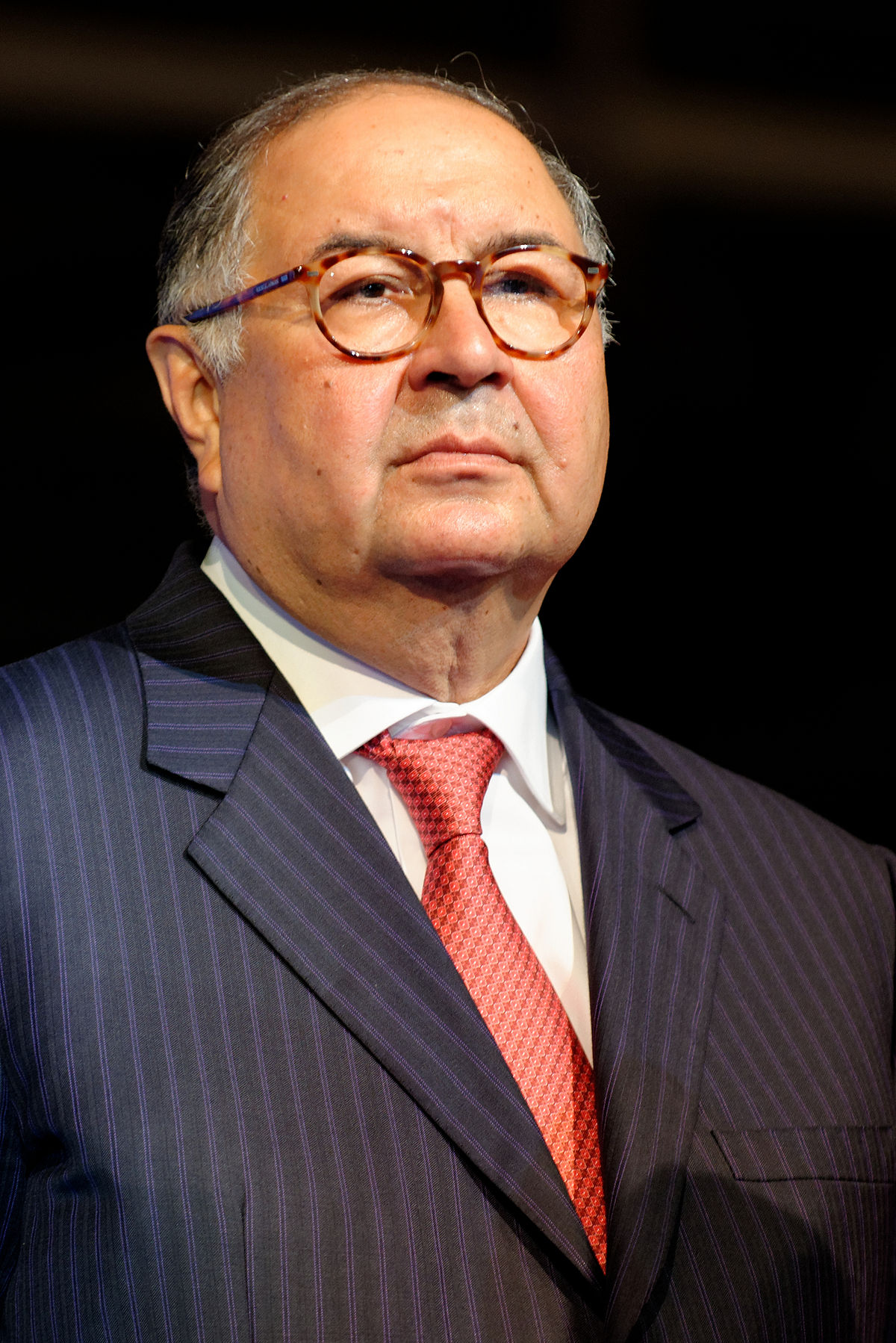 an Uzbek-born Russian business magnate.
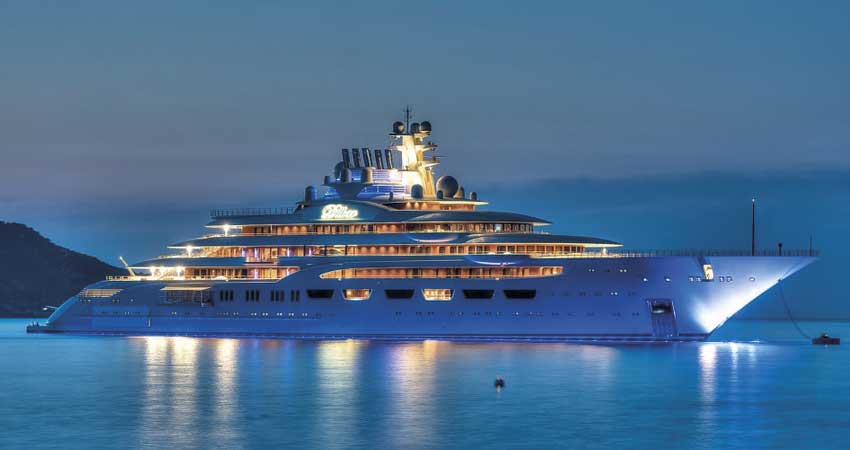 Alisher Usmanov
Some of the best yacht marinas in the world are in: Capri, Genova, Sardinia, Ibiza, Abu Dhabi and Monte Carlo.
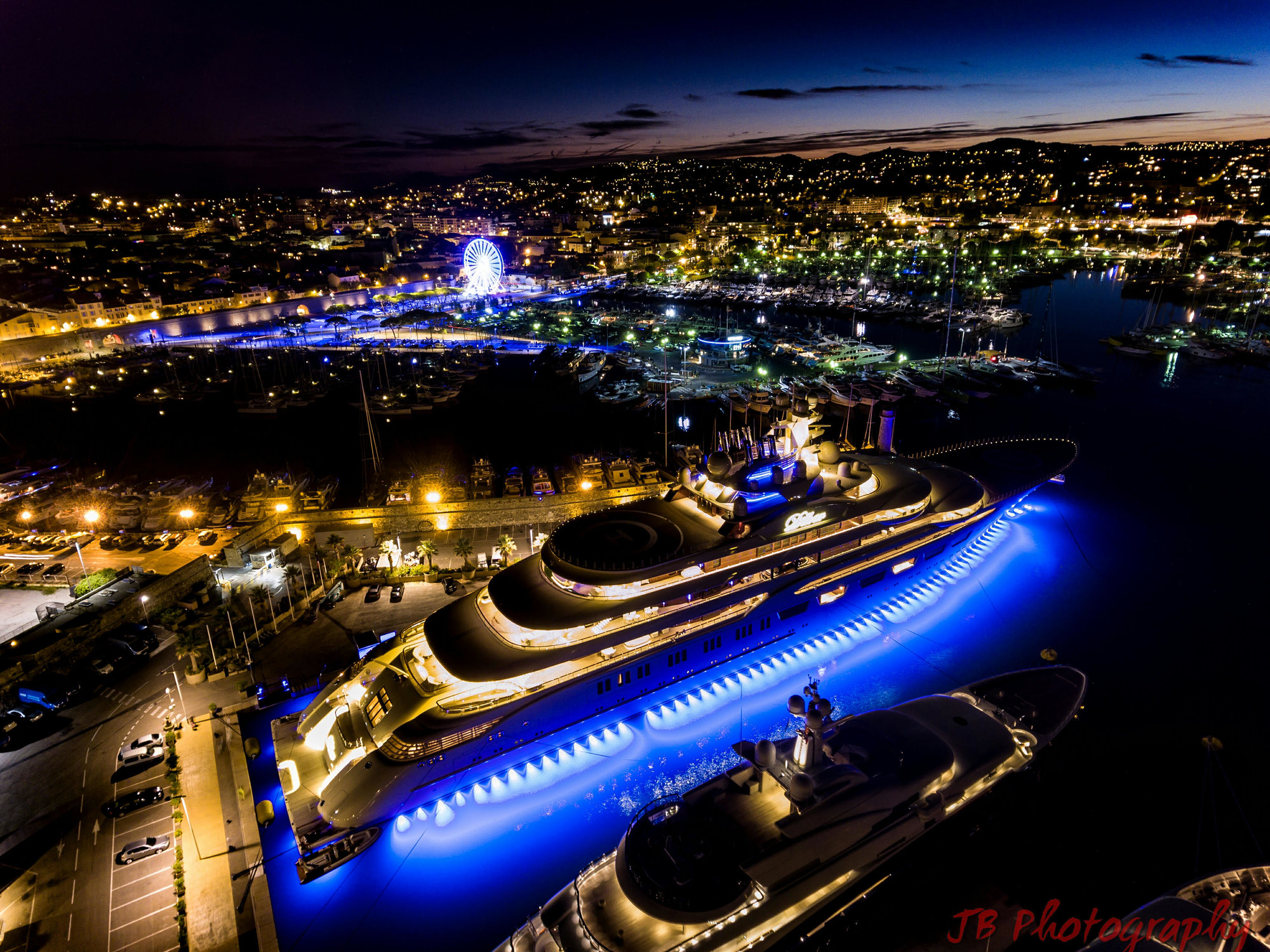 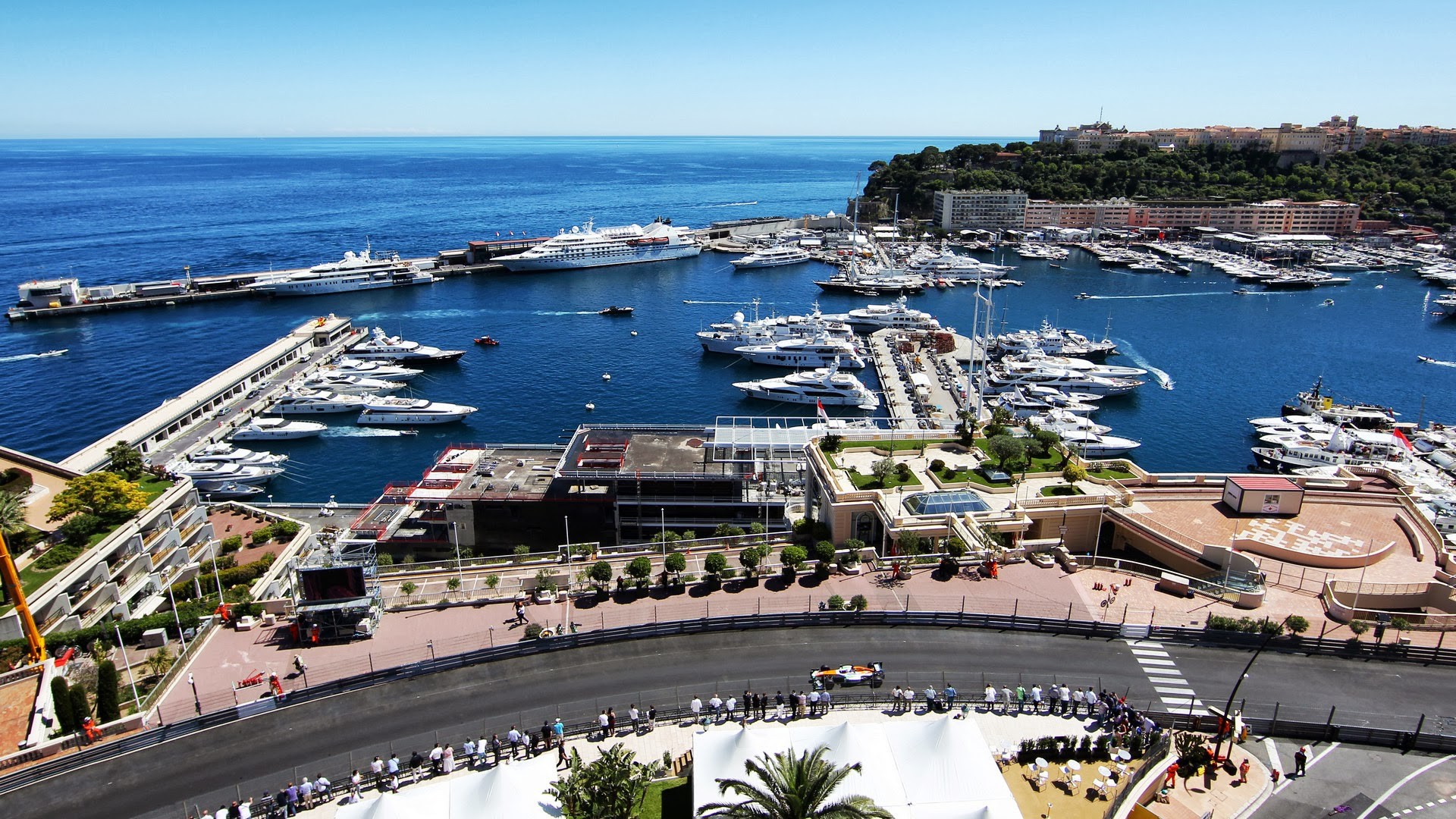 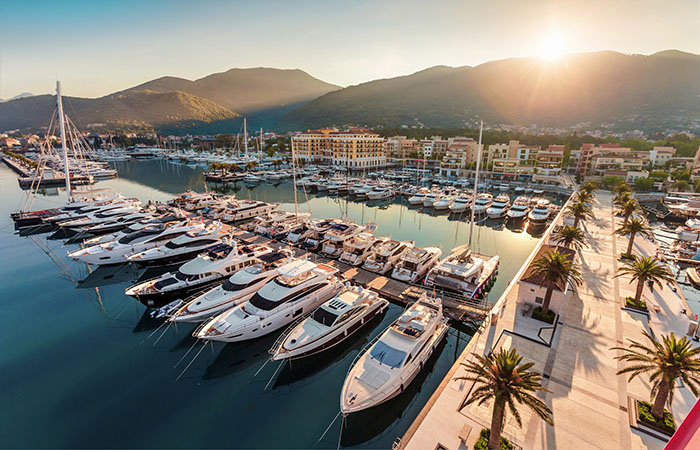 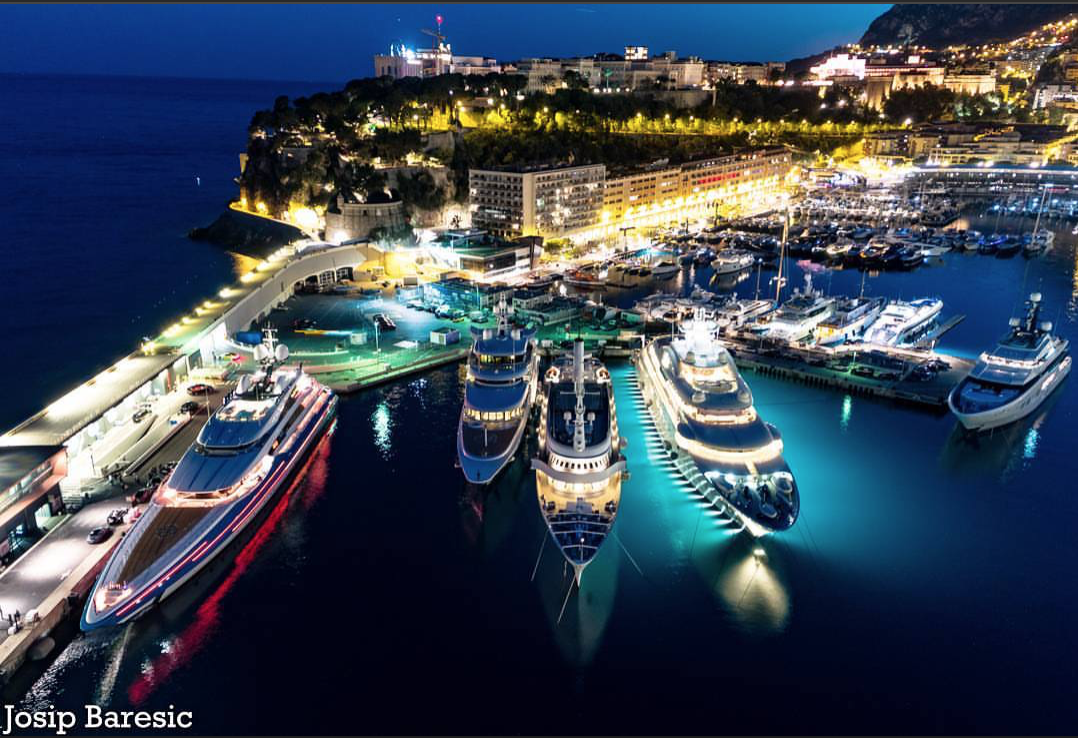 Yachts interior is amazing
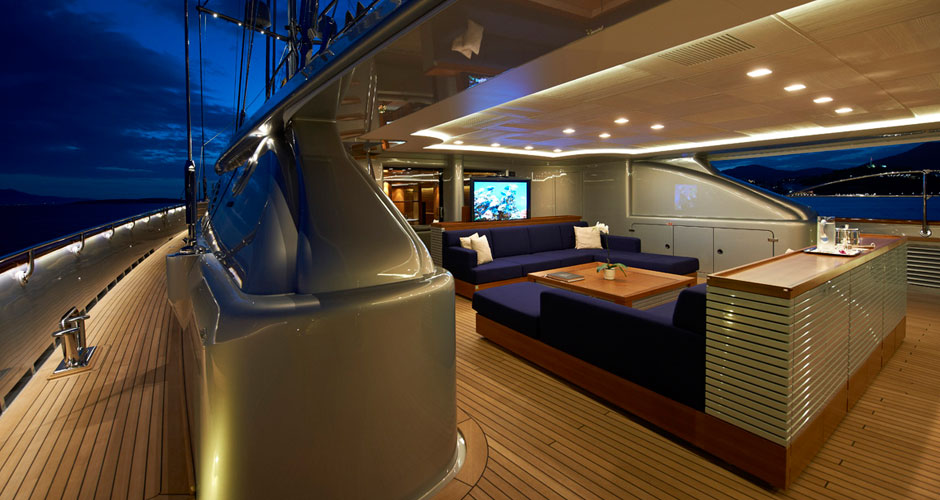 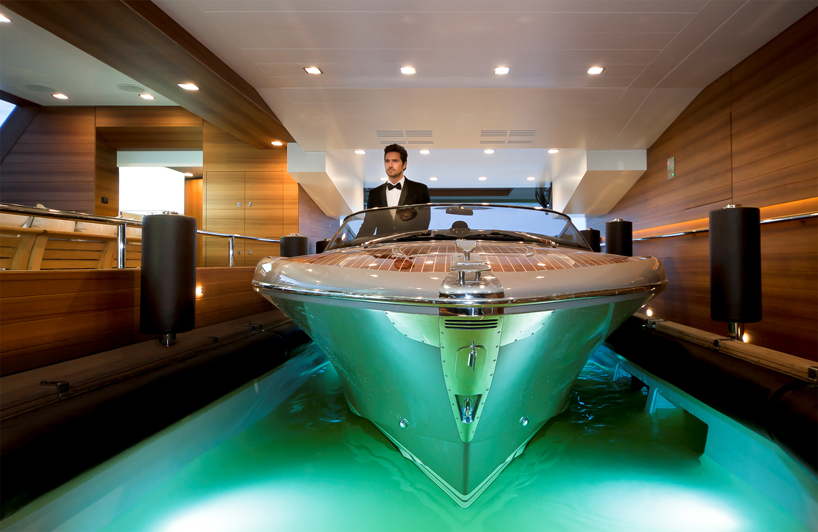 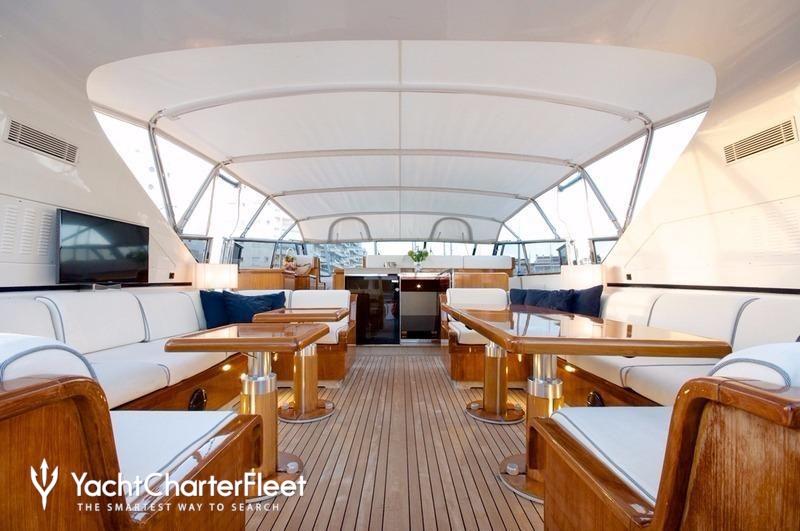 Yachts command rooms are very luxury
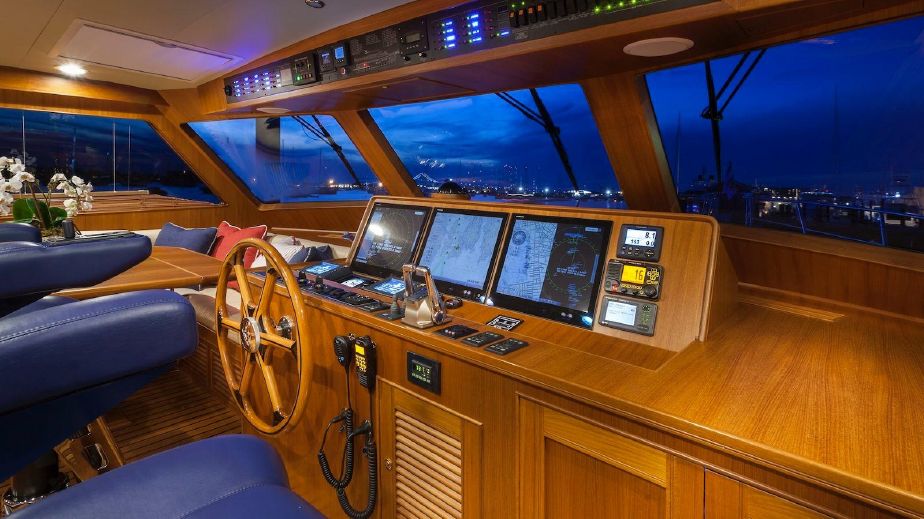 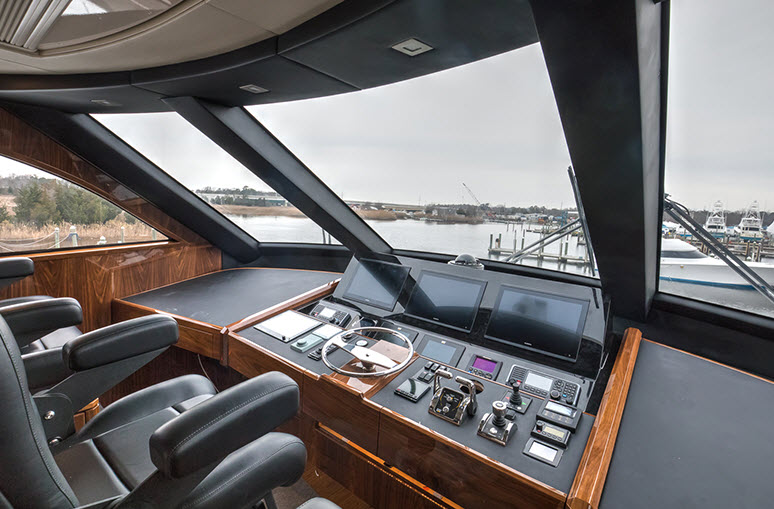 Food is at highest level
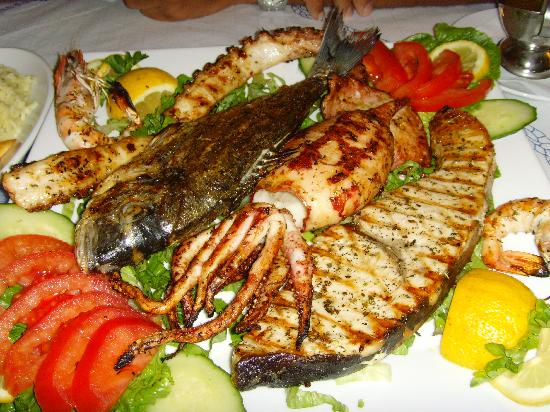 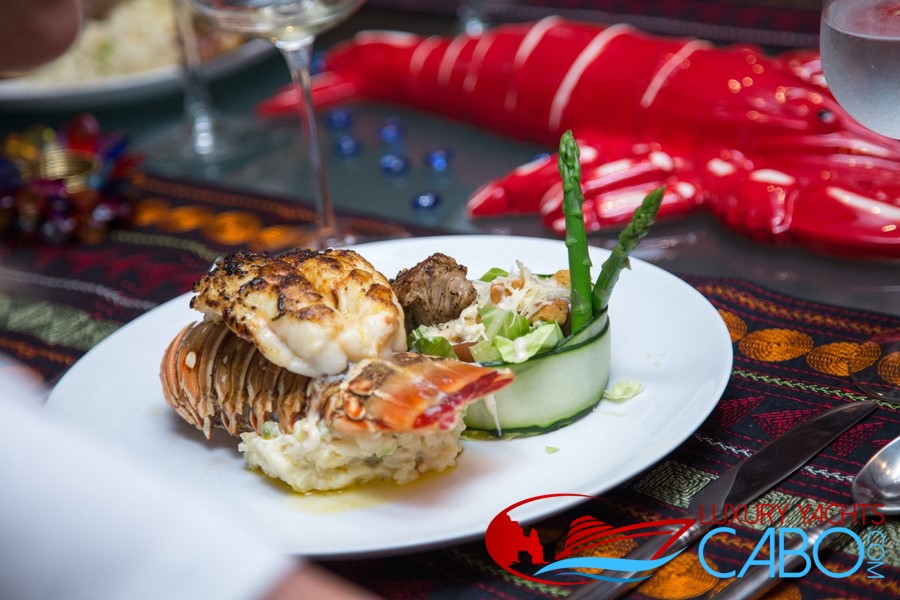 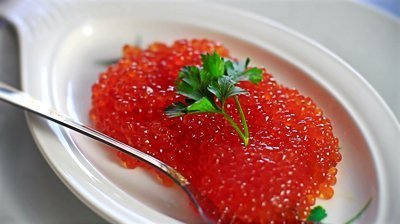 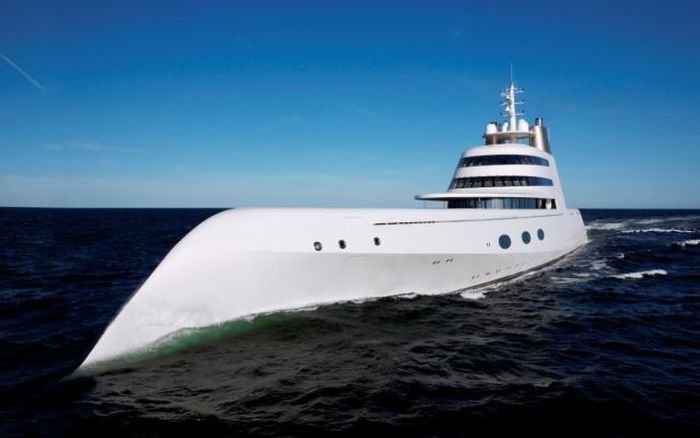 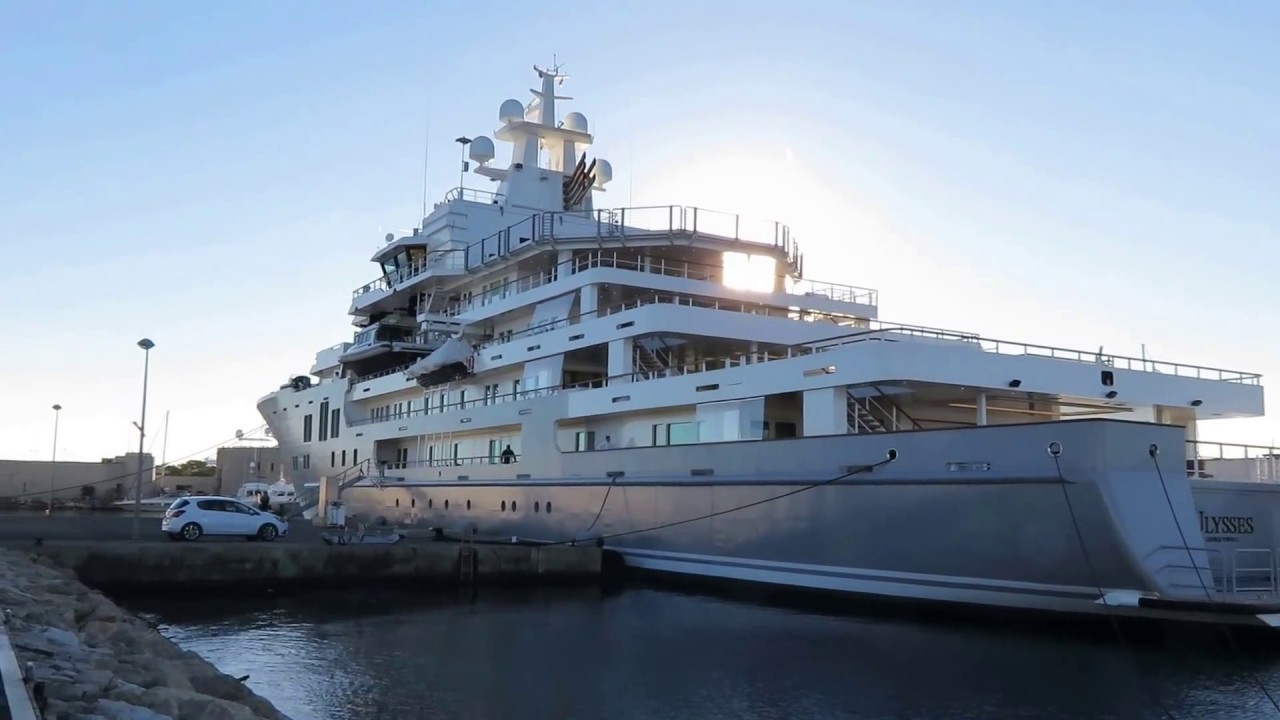 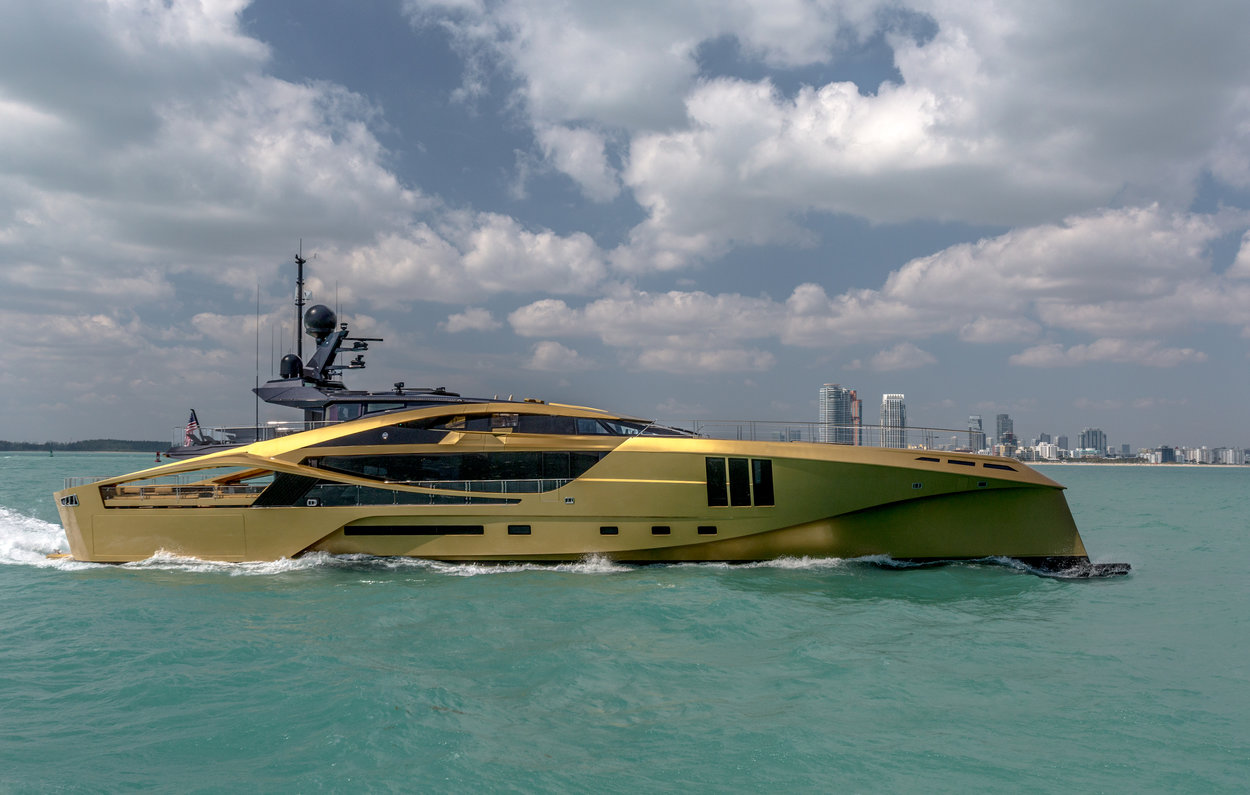 FALA NA POZORNOSTI !!!
Šime Š.
#samodalmacija